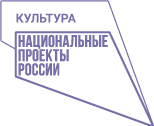 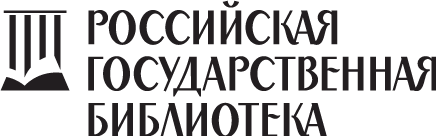 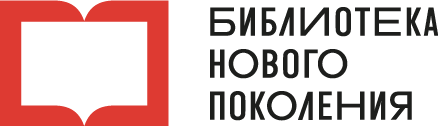 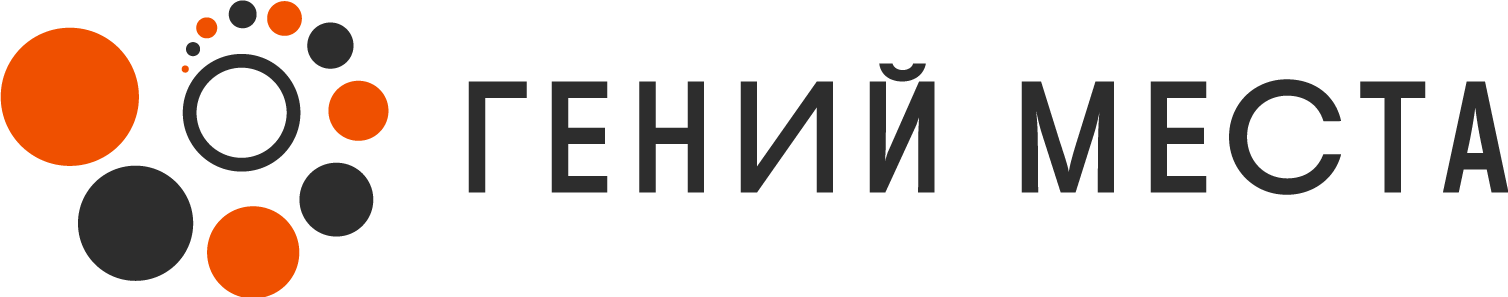 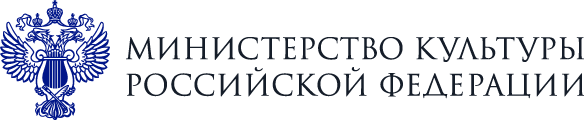 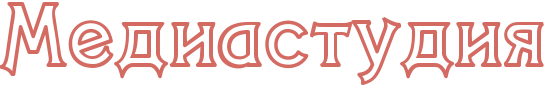 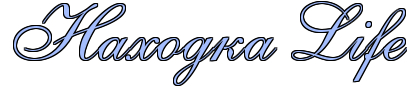 Центральная городская библиотека МБУК «ЦБС» Находкинского городского округа
2024
ЦЕЛЕВАЯ АУДИТОРИЯ – учащиеся старших классов и студенты средних учебных заведений (14-20 лет)
ЦЕЛЬ. Сформировать на площадке Центральной библиотеки сообщество креативной молодёжи с целью создания качественного творческого контента, связанного с городом Находкой.

ЗАДАЧИ:
Провести обучающие занятия и мастер-классы, по направлению «Новые медиа», для участников проекта с приглашением специалистов.  
Записать серию:
тематических репортажей в формате «Было – Стало». Интересная подача истории города, через архитектуру;
литературных подкастов «Современная литература», в том числе находкинских писателей и поэтов;
аудиокниг приморских авторов.
2.1 Партнеры
Российский союз молодежи
Сфера: общественное объединение
Статус: некоммерческая организация
Формат сотрудничества:  совместное участие в проектных школах,  тренингах;  создание серии видеорепортажей о Находке, в формате  «Было-Стало»
Образовательный комплекс «Велес»
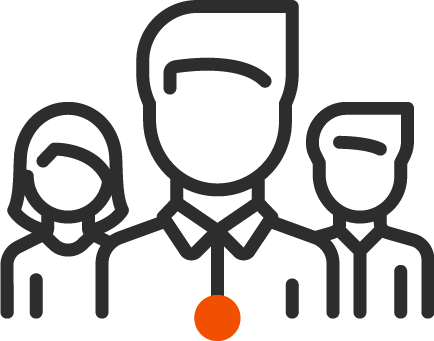 Сфера:  театральная студия, актерское мастерство
Статус: Центр развития детей
Формат сотрудничества: совместные мероприятия, лекции, мастер-классы
АНО «МЕДИА ДОМ»
Сфера: медиа
Статус:  некоммерческая организация
Формат сотрудничества: предоставление консультаций желающим снимать кино в городе;
- создание киношколы для обучения молодежи в формате мастер-классов и курсов; организация профильных конкурсов, выставок и фестивалей
январь
февраль
март
апрель
май
июнь
Название:
Медиа-ликбез «Особенности работы с речевыми синтезаторами для получения качественного аудиотекста»
Для кого:
Старшеклассники СОШ (10-11 кл, студенты)
Партнер:
АНО «Медиа Дом»
Название:
Информ-лаборатория «Возможности GPT (искусственного интеллекта) для подготовки текста к озвучиванию подкастов»
Для кого:
Старшеклассники СОШ (10-11 кл, студенты  ВВГУ
Партнер:
АНО «Медиа Дом»
Название:
Открытый урок «Чтец уровня PRO. Как озвучить книгу онлайн»
Для кого:
Старшеклассники СОШ
Задача:
Научиться  основам  озвучки книг
Партнер:
Театральная студия «Жарки»
Название:
Брейнсторминг (мозговой штурм) «Диалоги о подкастах. Создание качественных текстов»
Для кого:
Участники  проекта «Находка life»
 Партнер:
Литературная мастерская «Мастер текста»
Название:
Цифровой сторителлинг — рассказывание историй с помощью онлайн-сервисов
Для кого:
Блогеры
Задача:
Научиться  основам  озвучки книг
Партнер:
ОК «Велес»
Название:
Встреча-импровизация «Как создать аудиоспектакль по ролям» 
Для кого:
Творческая молодежь города
Задача:
Научиться  основам  актерскогочтения
Партнер:
ОЦ «Велес»
июль
сентябрь
октябрь
декабрь
август
ноябрь
Название:
Практикум «Мобилография: Мультиформатная мастерская в твоём смартфоне»
Для кого:
Участников мультстудии «ЮЛА»
Задача:
 Привлечь к проекту «Гений места» новых участников
Партнер:
АНО «Медиа Дом»
Название:
Воркшоп «Монтаж в программе Audacity от А до Я»
Для кого:
Участники  проекта «Находка life»
Задача:
 Научить работе с аудиозаписями (монтаж)
Партнер:
АНО «Медиа Дом»
Название:
Занятие-практикум «Запись аудиокниг. Краеведческий контент»
Для кого:
Участники  проекта «Находка life»
Задача:
 Формирование навыков чтения текста
Партнер:
Приморский колледж искусств
Название:
Творческий  микс 
 «Точка вдохновения. Спектакль в наушниках» 
Для кого:
Участники  проекта «Находка life»
Задача:
Основы создания аудиоспектакля
Партнер:
АНО «Медиа Дом»
Название:
Презентация творческих продуктов медиастудии «Находка life»: «Сам себе творец»
Для кого:
Школы, партнеры проекта «Гений места»
Задача:
Подвести итоги года, поделиться успехами
Название:
Интерактивный тренинг «Голос и речь: от ремесла к мастерству» 
Для кого:
Творческая молодежь
Задача:
 Освоение профессии диктор
Партнер:
Театральная студия «Жарки»
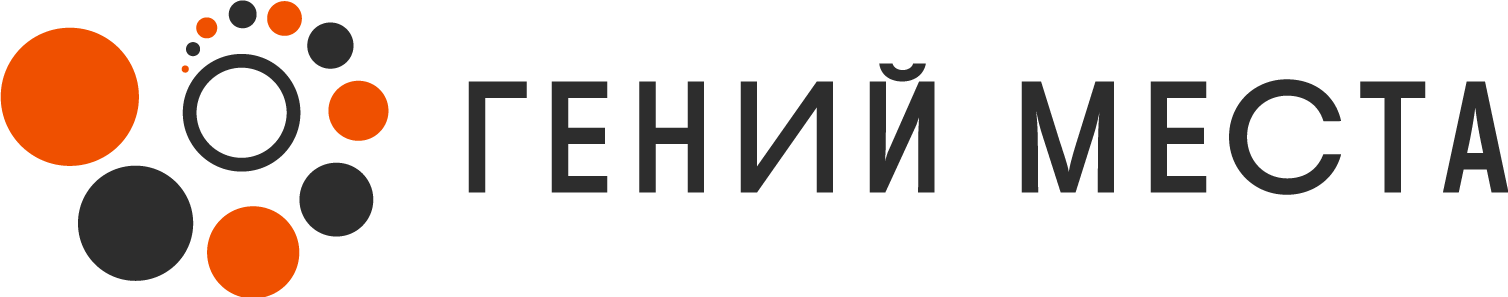 РУКОВОДИТЕЛИ ПРОЕКТА
Воронкина Наталья Юрьевна
Тел.: +79146515985
Эл.адрес violettatolmacheva94@gmail.ru
(общее руководство)

Мордовской Денис 
Тел: +79143427441
Эл.адрес: june1973@yandex.ru 
(создание видеоконтента)
2024